Instructivo acceso a NotasNet – SyscolWeb
Colegio Monte de Asís 
2017
Ingresar en la página web del colegio:www.colegiomontedeasis.cl
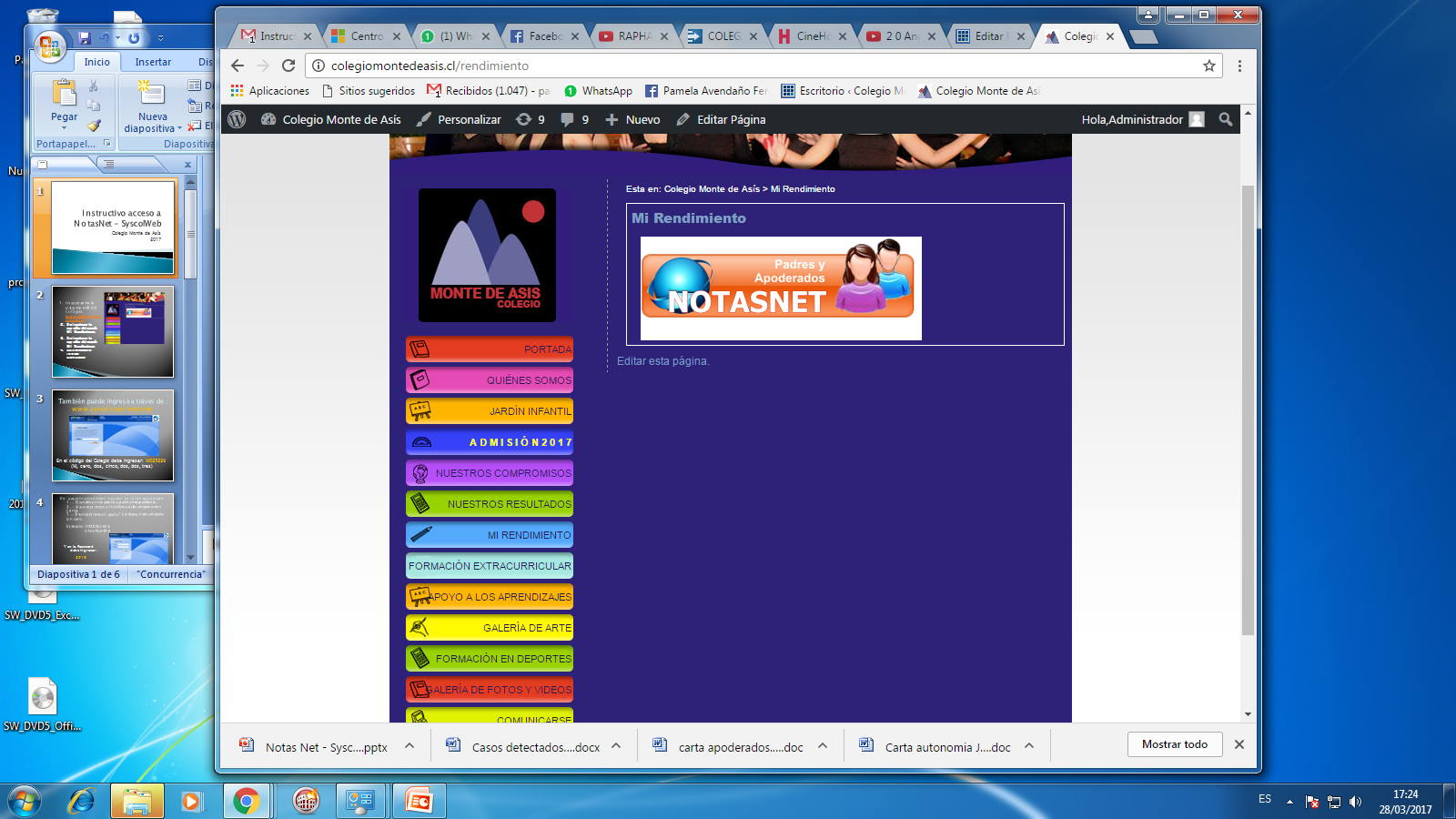 Seleccionar la opción del menú:
Mi Rendimiento.
Seleccionar la opción del menú:
Mi Rendimiento
Hacer clic en el icono:
	NOTASNET
En usuario usted debe ingresar su rut de apoderado. 1.- El rut debe ir con puntos y guión correspondiente.2.- Si su rut es menor a 10 millones debe anteponer dos ceros. 3.- Si su rut es mayor o igual a 10 millones debe anteponer un cero.Ejemplo:  009.876.543-2               012.345.678-9
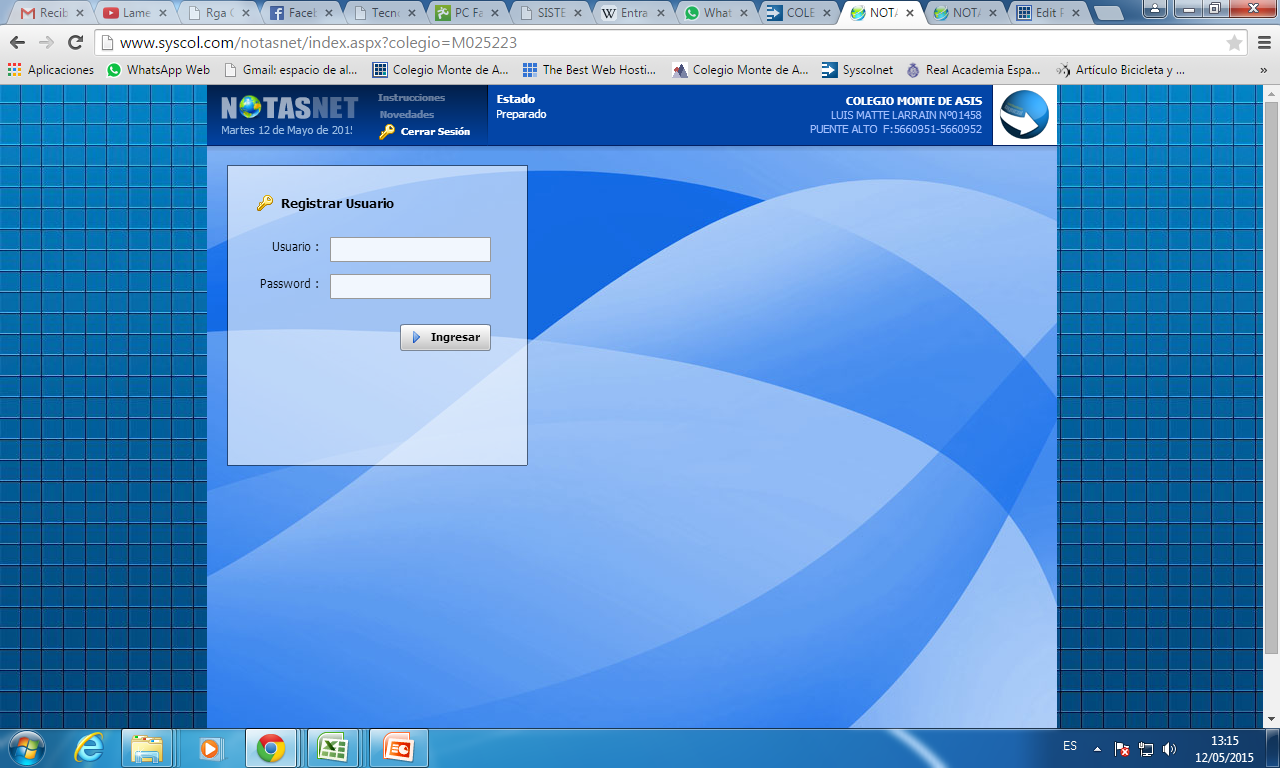 Y en la Password debe ingresar:

2015
Aparecerá la siguiente plataforma
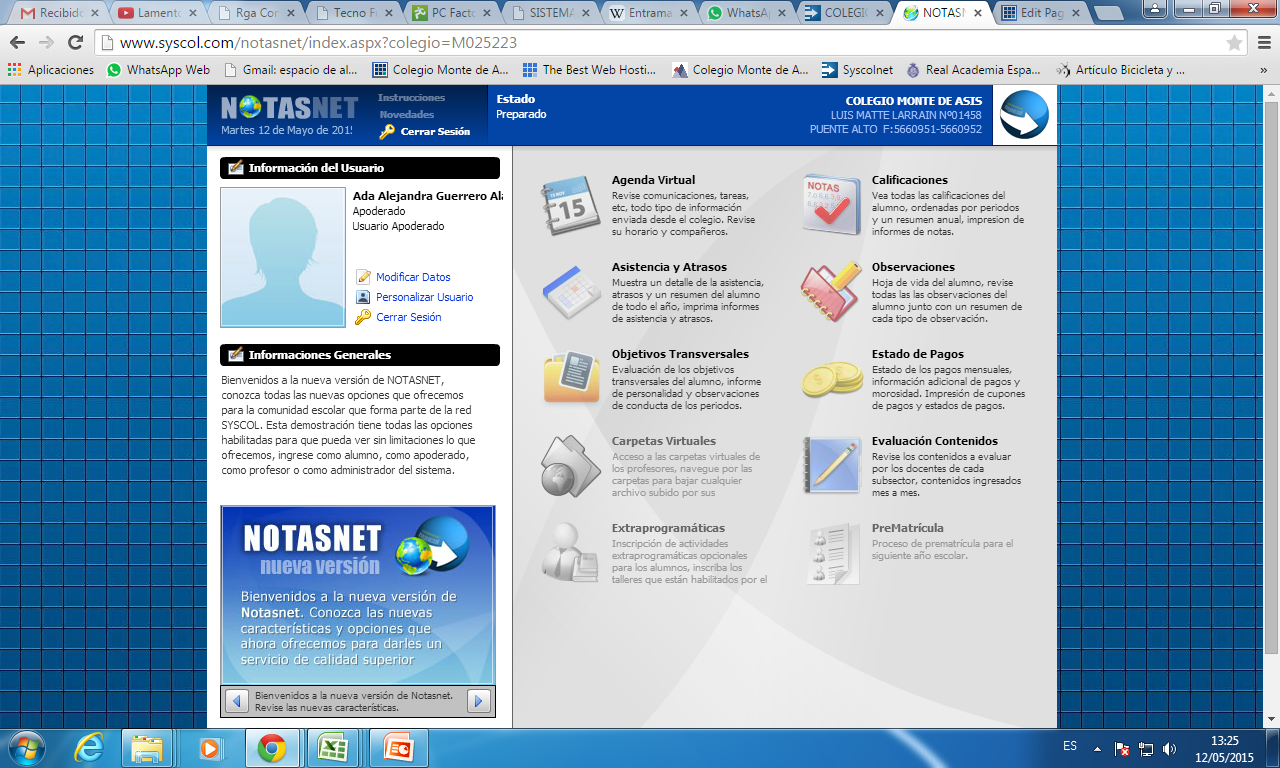 También puede ingresa a tráves de :www.syscol.com/notasnet
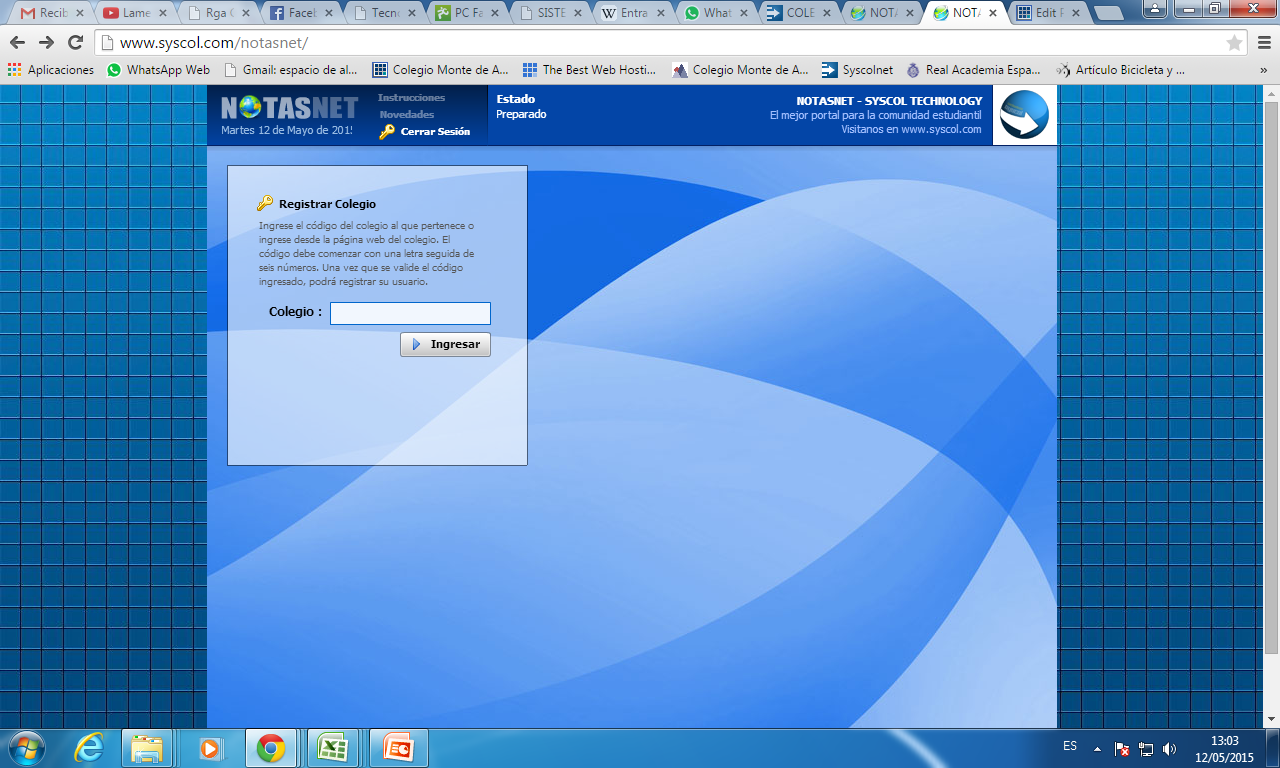 En el código del Colegio debe ingresar: M025223 (M, cero, dos, cinco, dos, dos, tres)
FIN